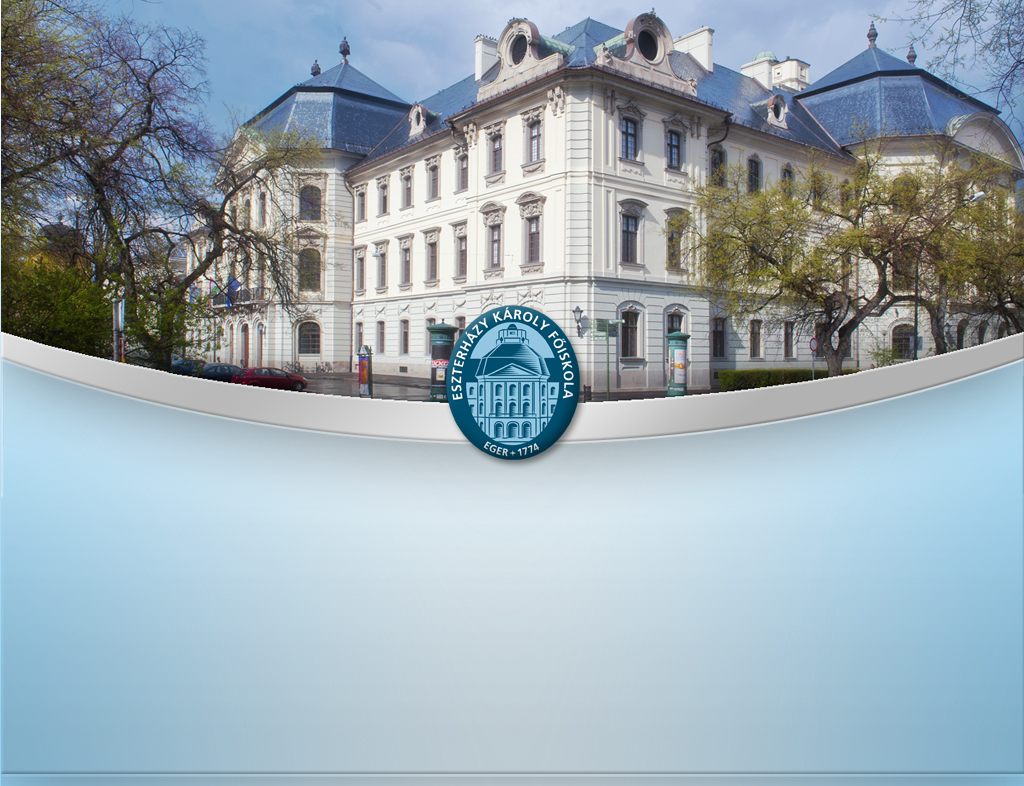 Magyar Felsőoktatás 2013
„A nemzetközivé válás útján
– Nekirugaszkodás, vagy stagnálás, 2014-2020”
Dr. Liptai Kálmán előadása
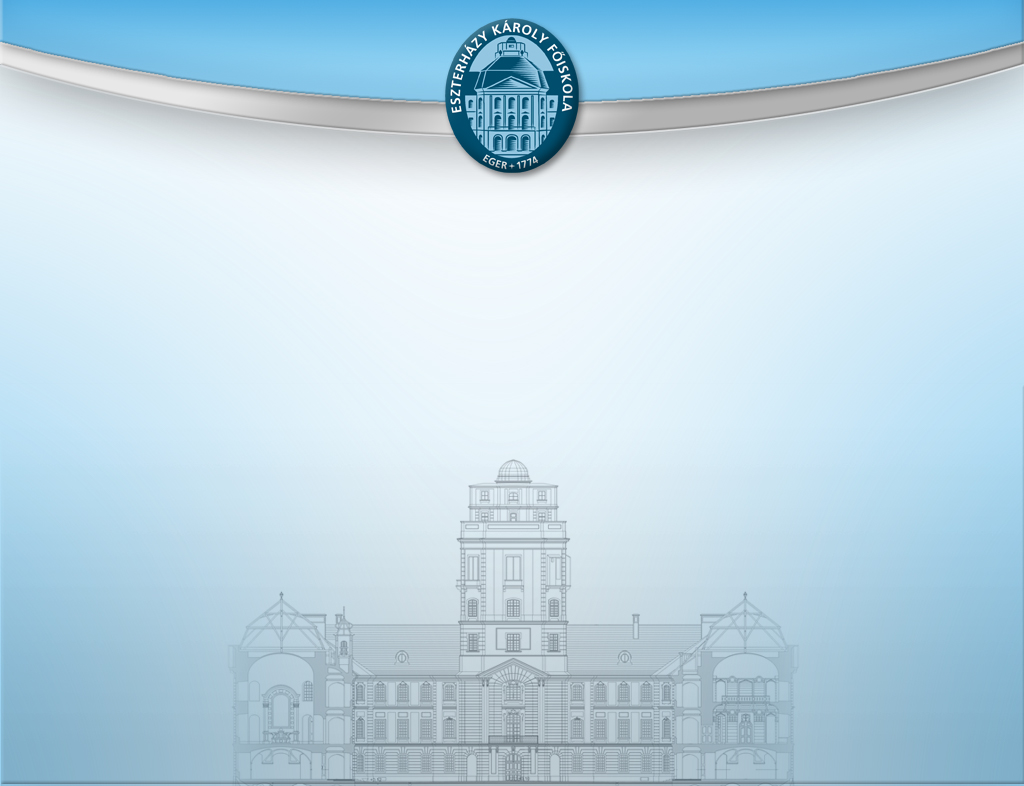 1774.
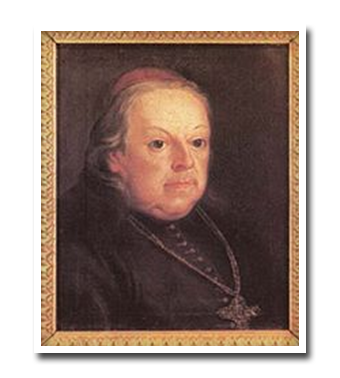 „Soha semmi sem szerezhetett volna lelkemnek nagyobb örömöt ennél (...), mert hiszen, amikor ennek a líceumnak alapjait lefektettem és nagy költségemmel be is fejeztettem, semmi másért nem tettem, mint szeretett hazámért és a közjóért, hogy itt a Múzsák otthonában, a királynak hű és a hazának hasznos polgárokat formálni lehessen.”
Eszterházy Károly
Bölcsészettudomány
Teológia
Jog
Orvostudomány
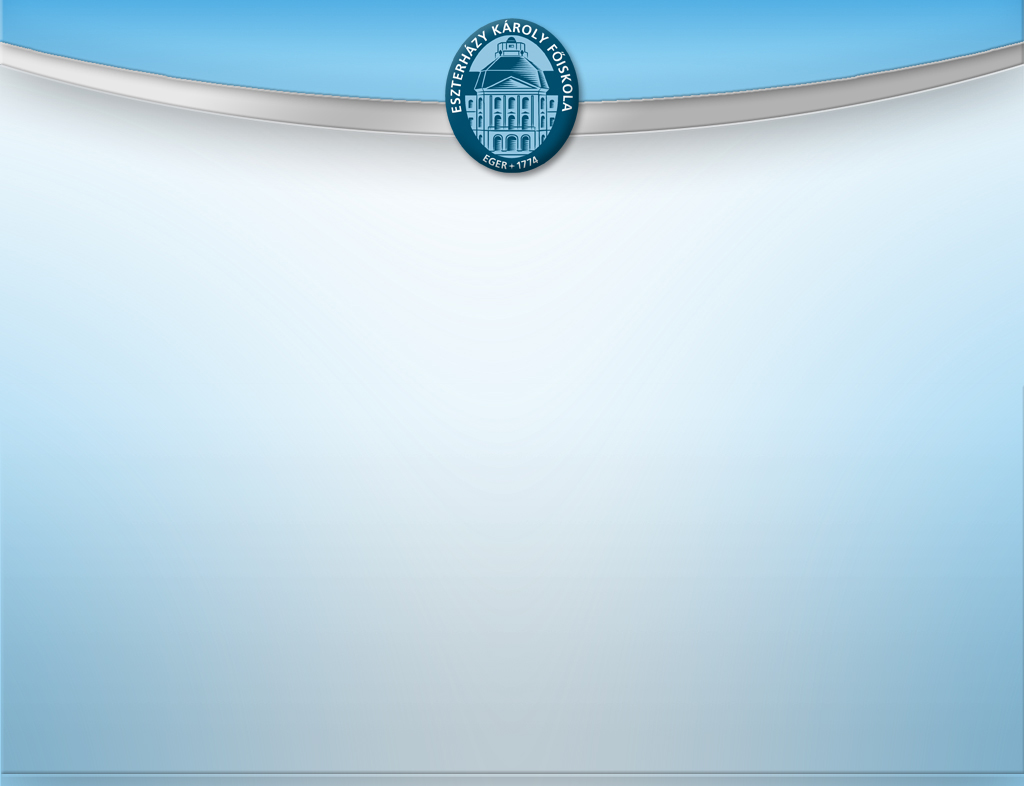 1828.
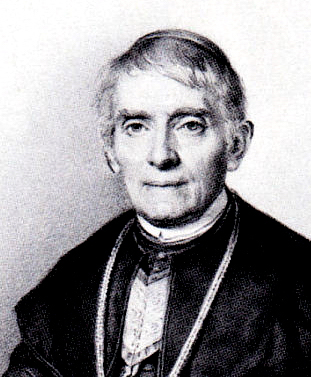 Első magyar nyelvű tanítóképző
(Pyrker János László)
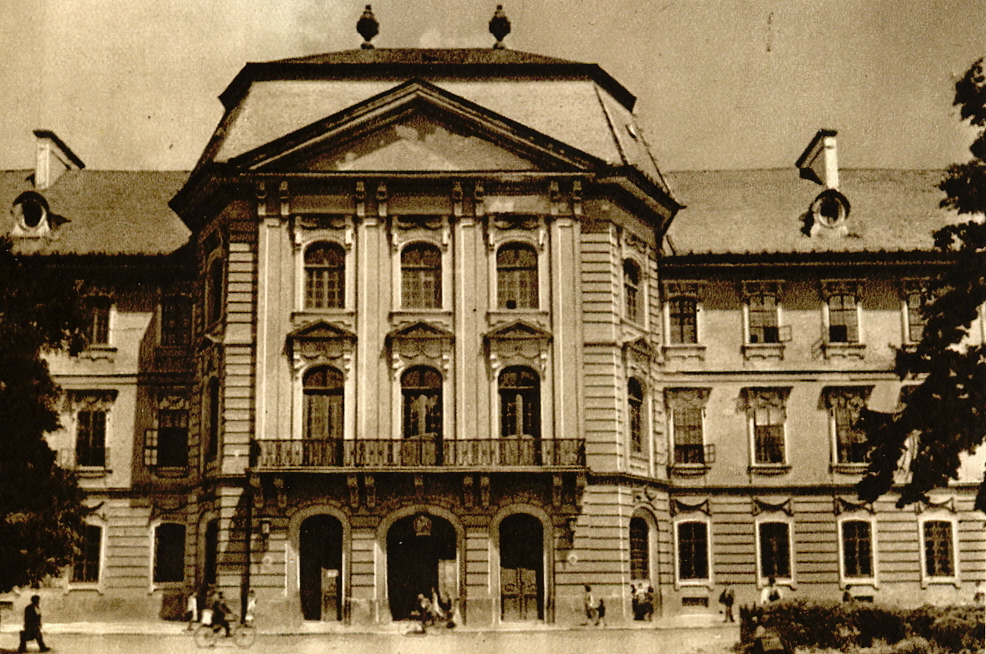 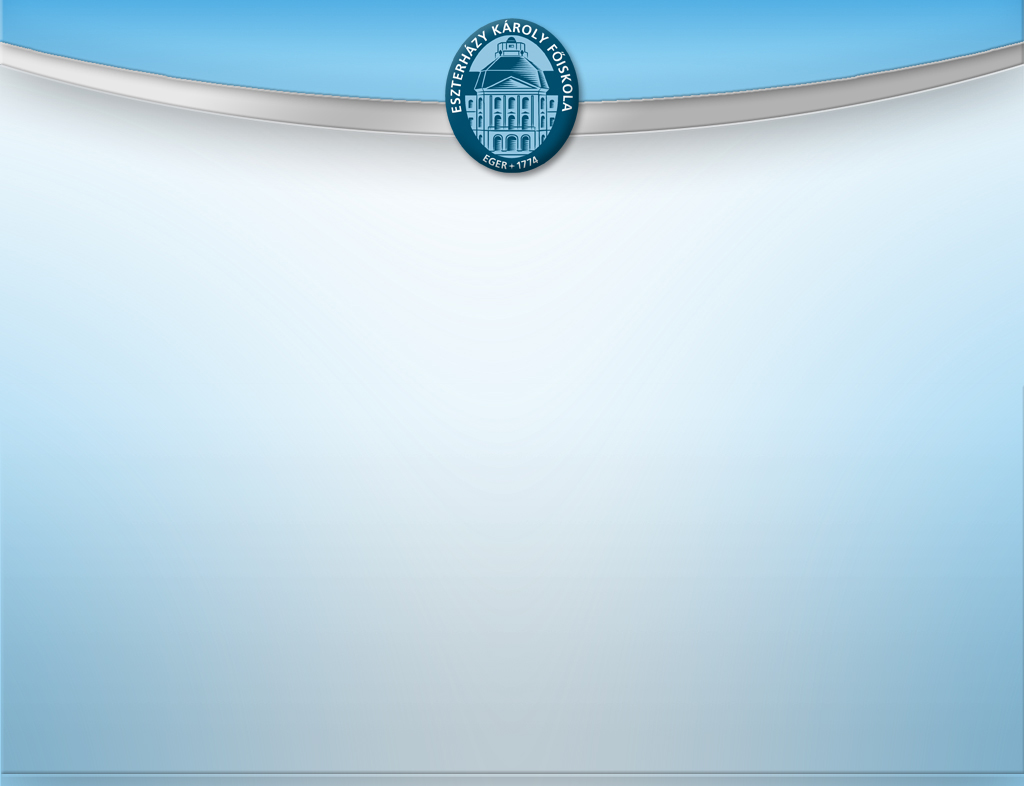 1949.
Tanárképző Főiskola (Debrecenből)
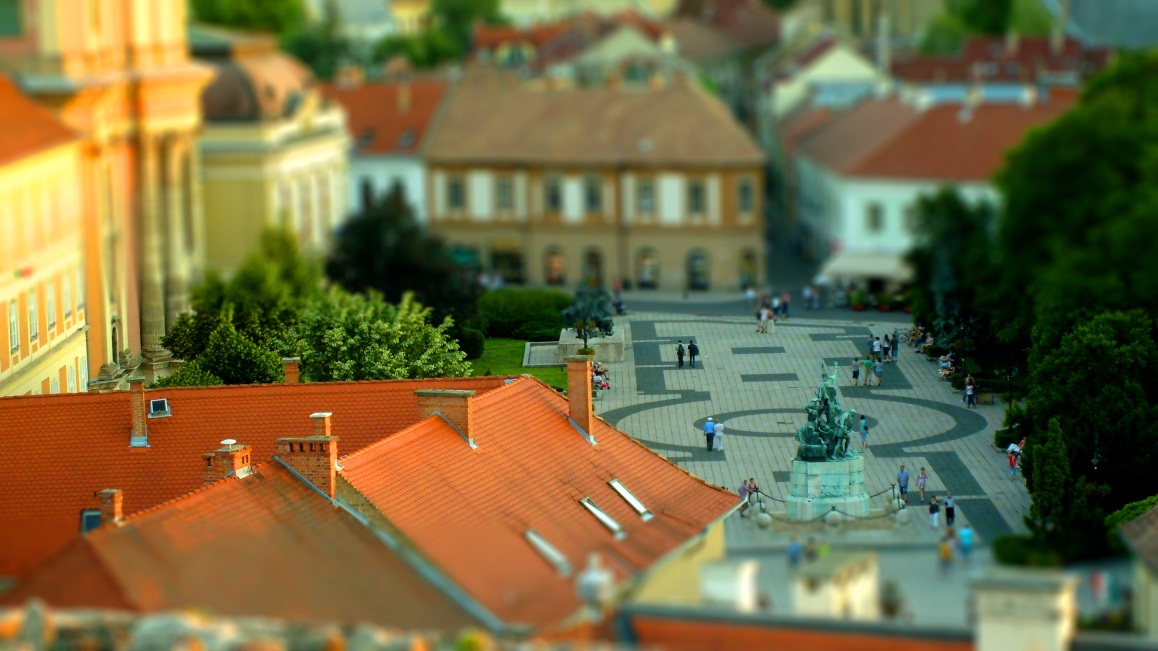 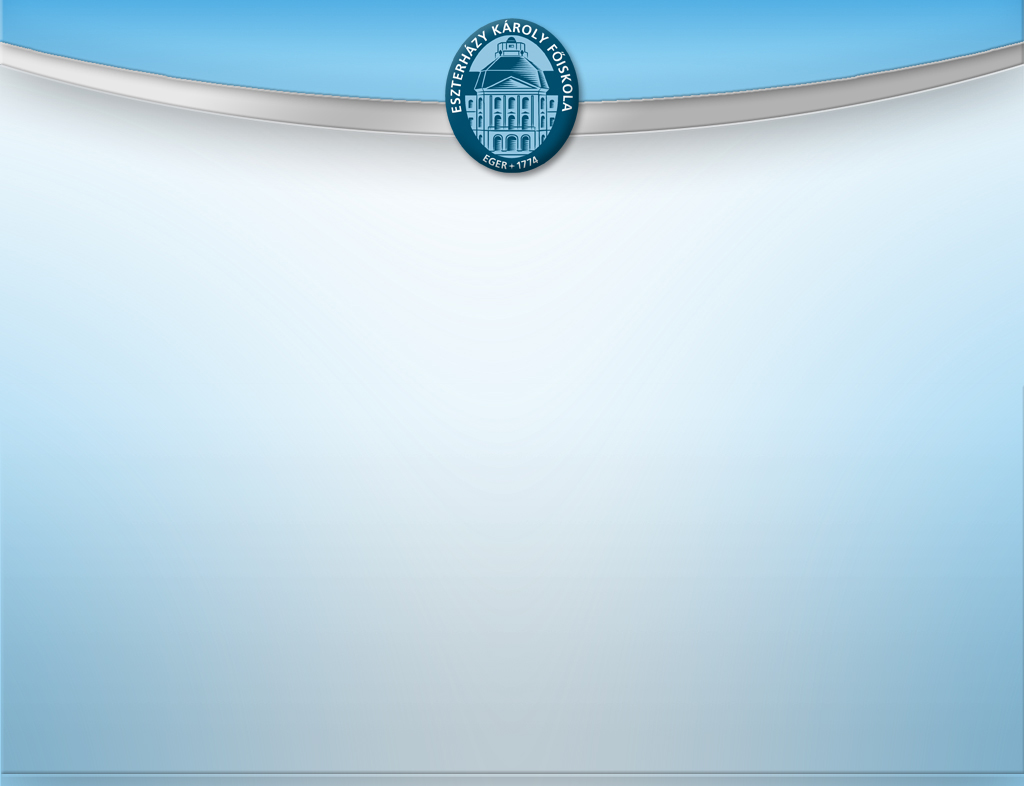 Eszterházy Károly Főiskola – 1989.
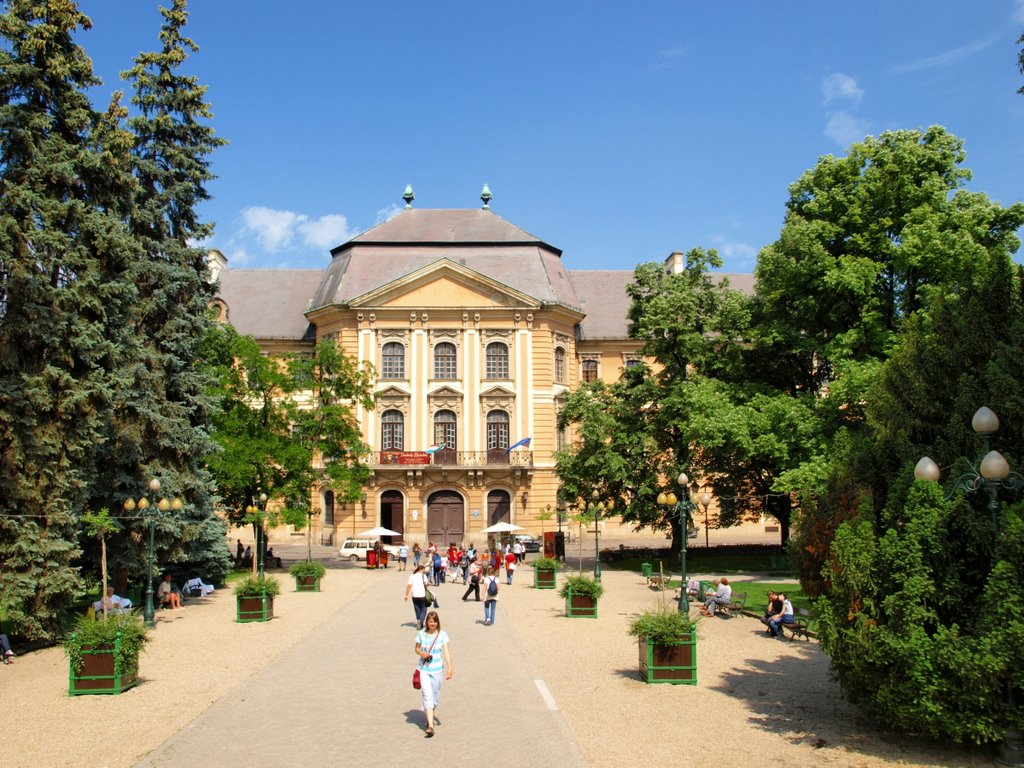 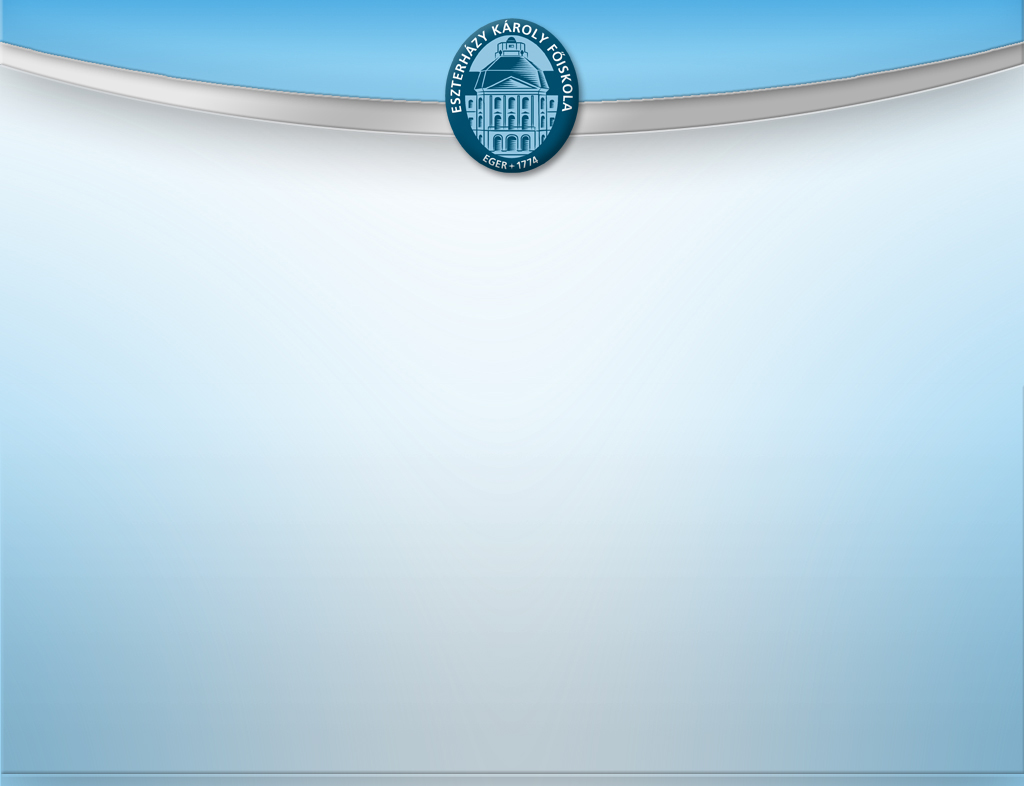 1531.
Sárospataki Református Kollégium
1857.
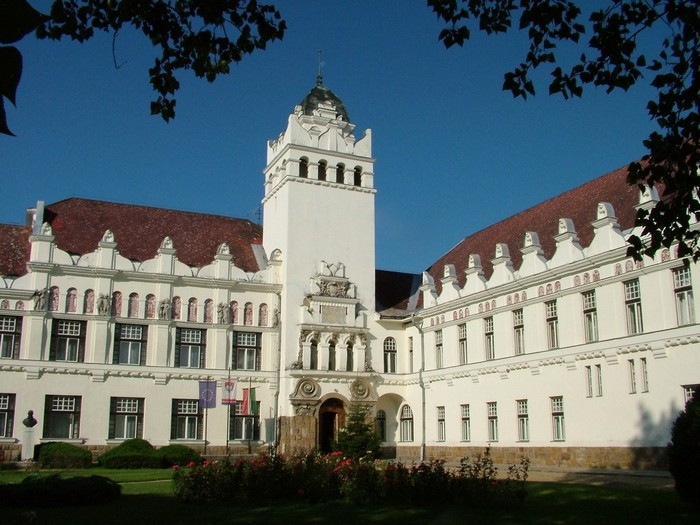 Sárospataki tanítóképzés kezdete a Református Főiskola keretein belül
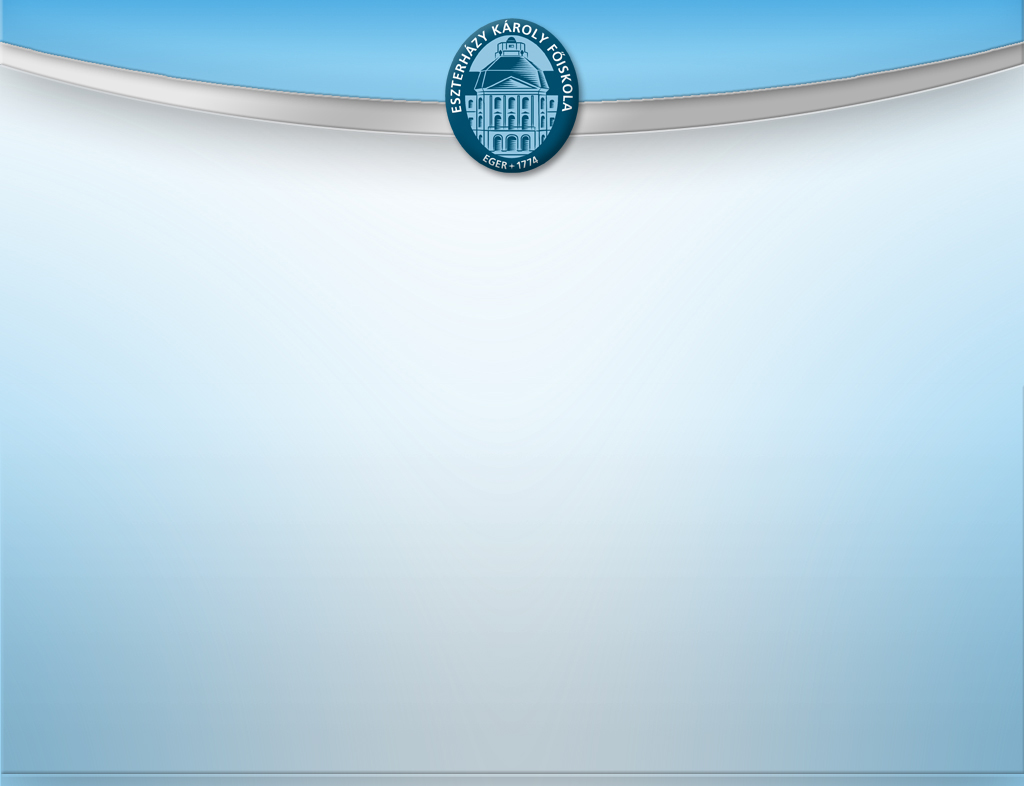 2013.
Comenius kar az Eszterházy Károly Főiskolán
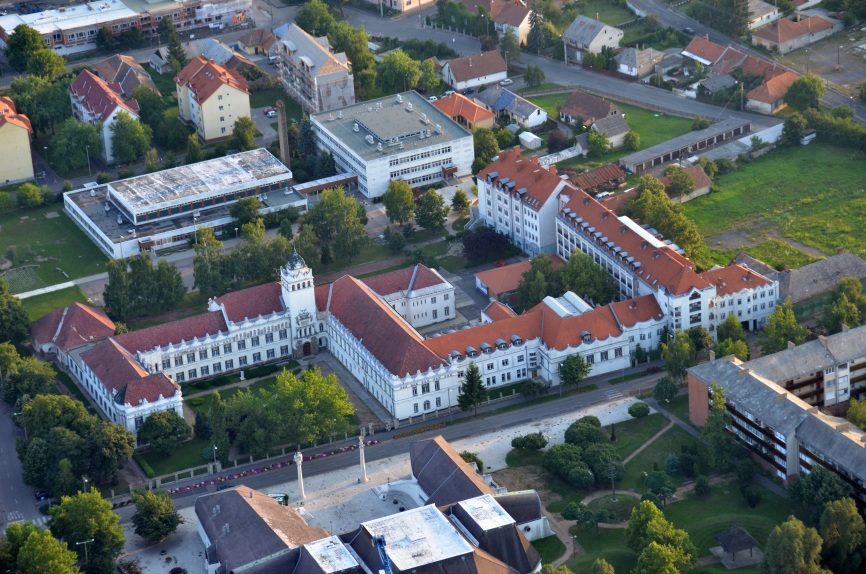 Karaink: BTK, TTK, GTK, TKTK, Comenius Kar
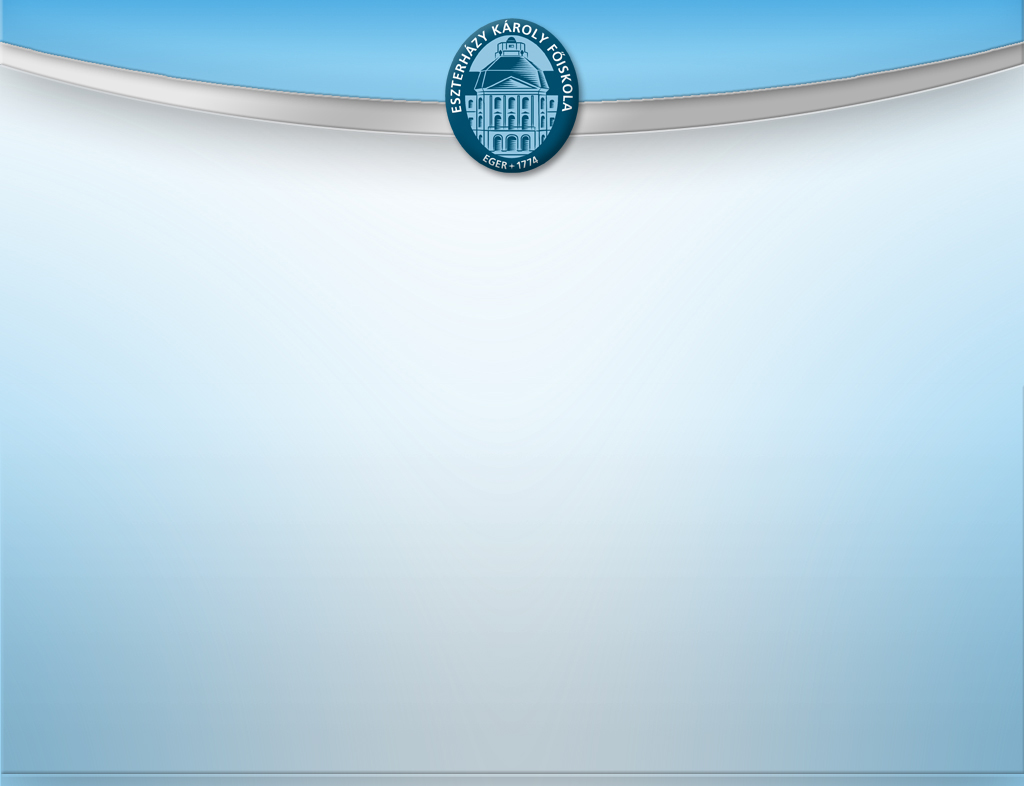 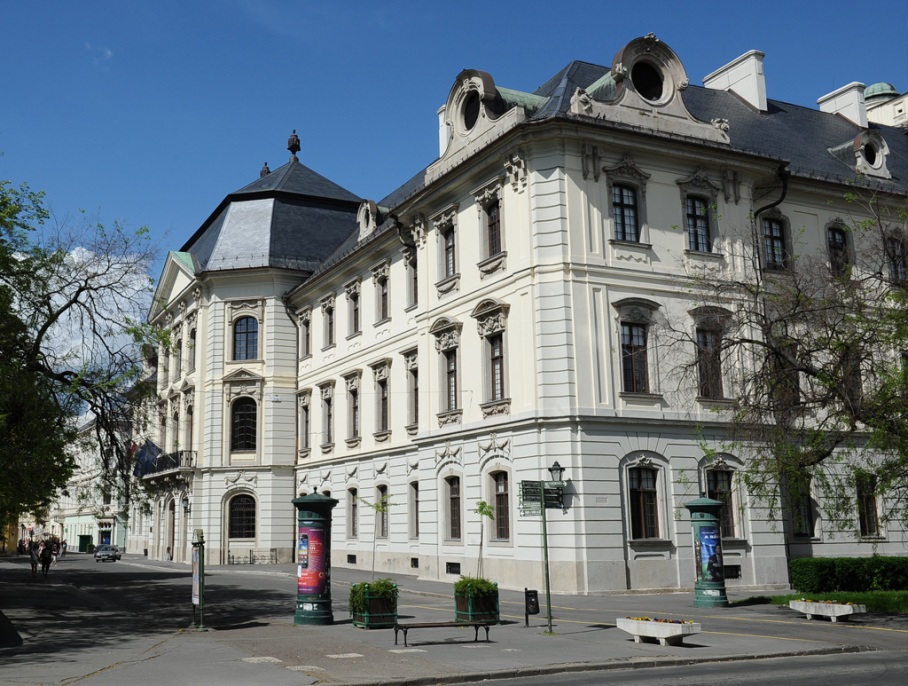 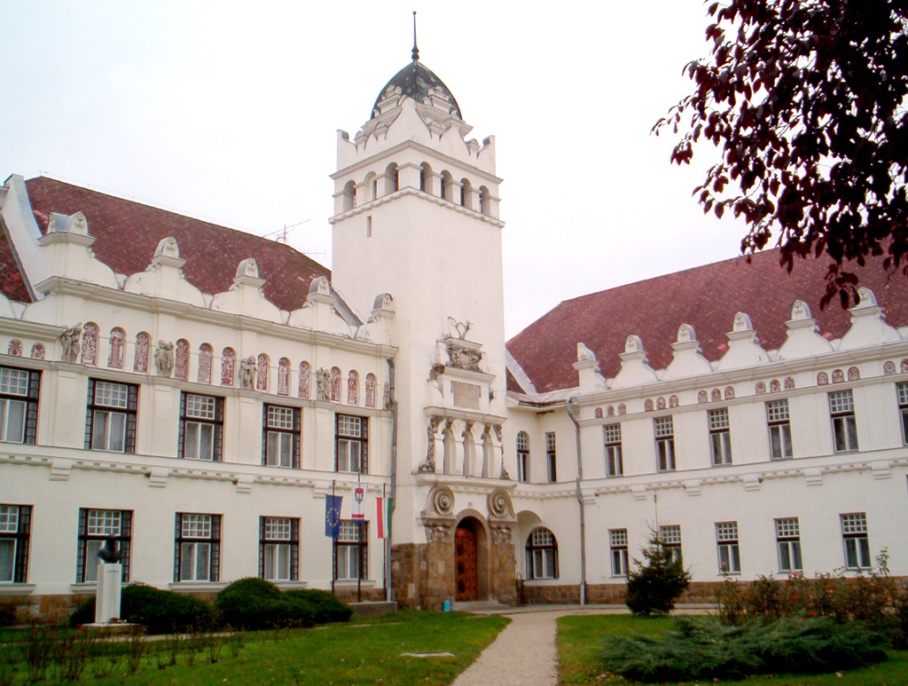 Szemléltető módszer
Gondolkodásra nevelés
Egymásra épülő tananyagok
Gyermek korához igazított tananyag, ,,Schola Ludus”
Eszterházy és Comenius gondolatai: Európaiság és megfelelő pedagógiai módszerek
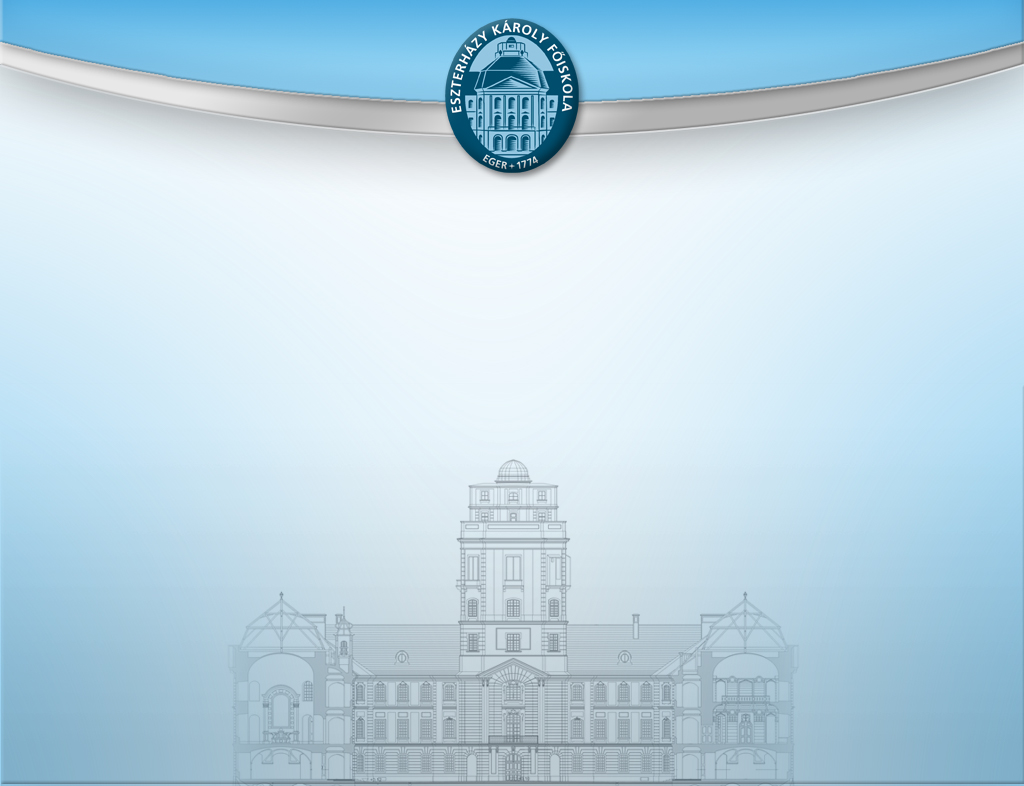 Tanárképzés – Egyéb régiós igények
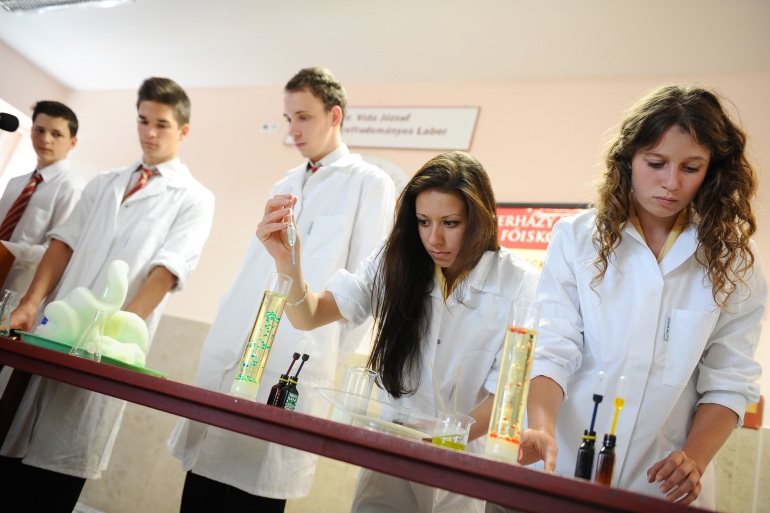 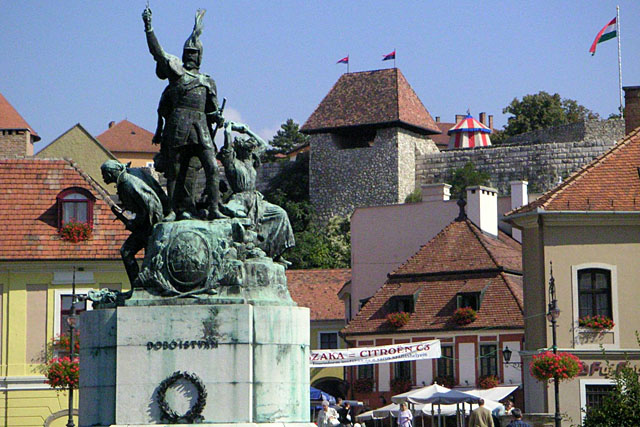 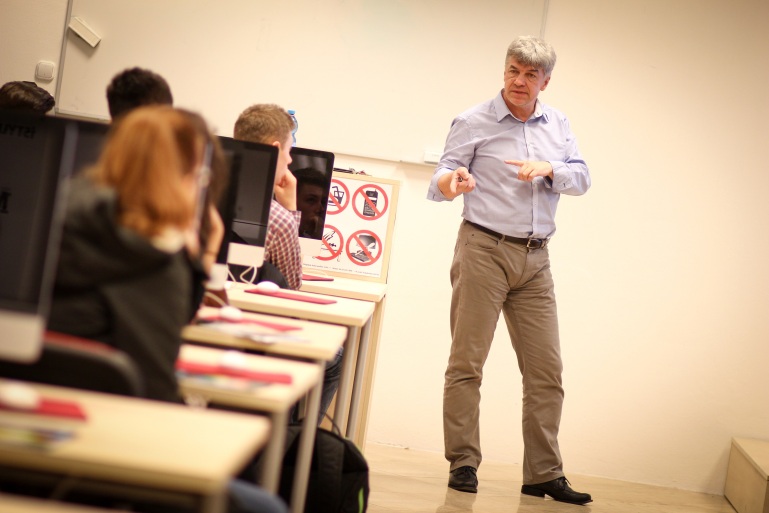 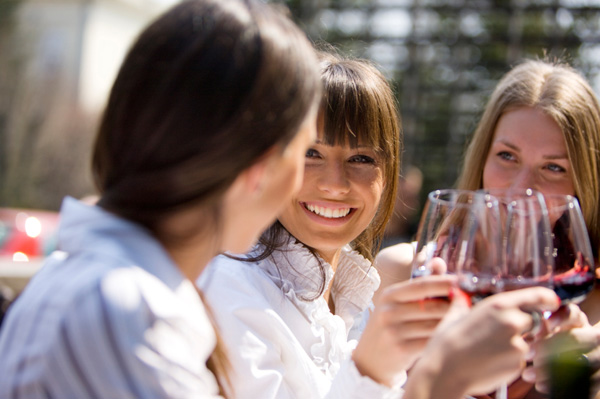 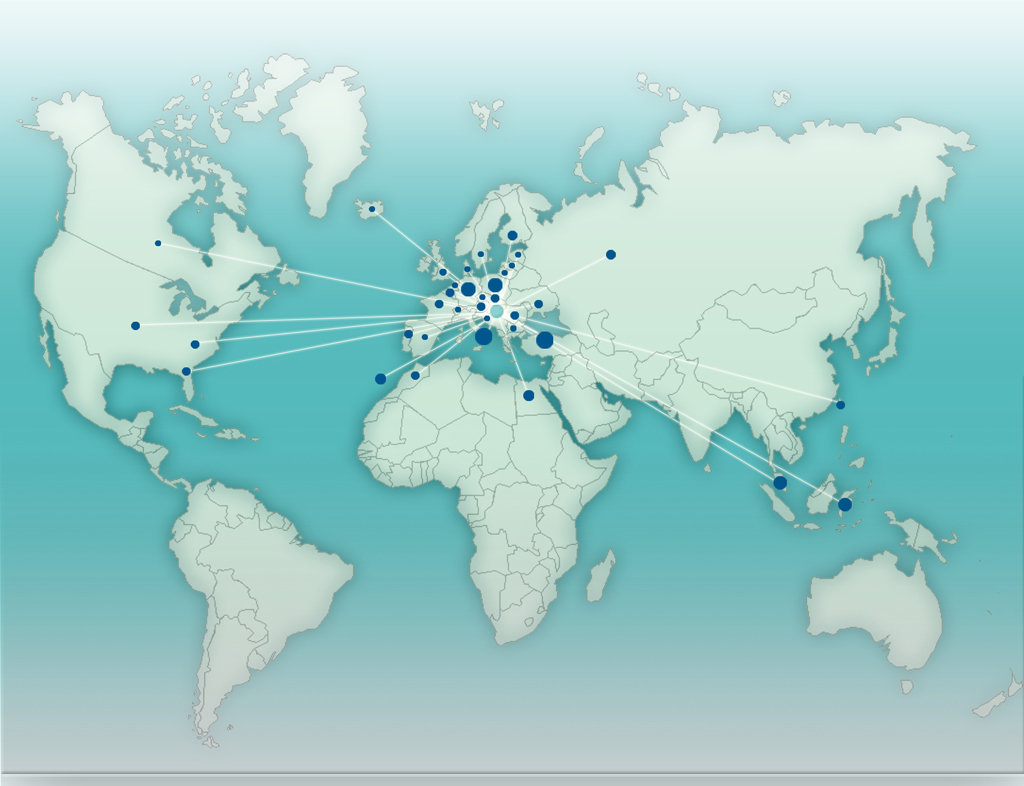 Erasmus szerződések: 22 ország, 77 intézményeBilaterális partnerek: 11 ország, 18 intézménye
Nemzetközi kapcsolataink
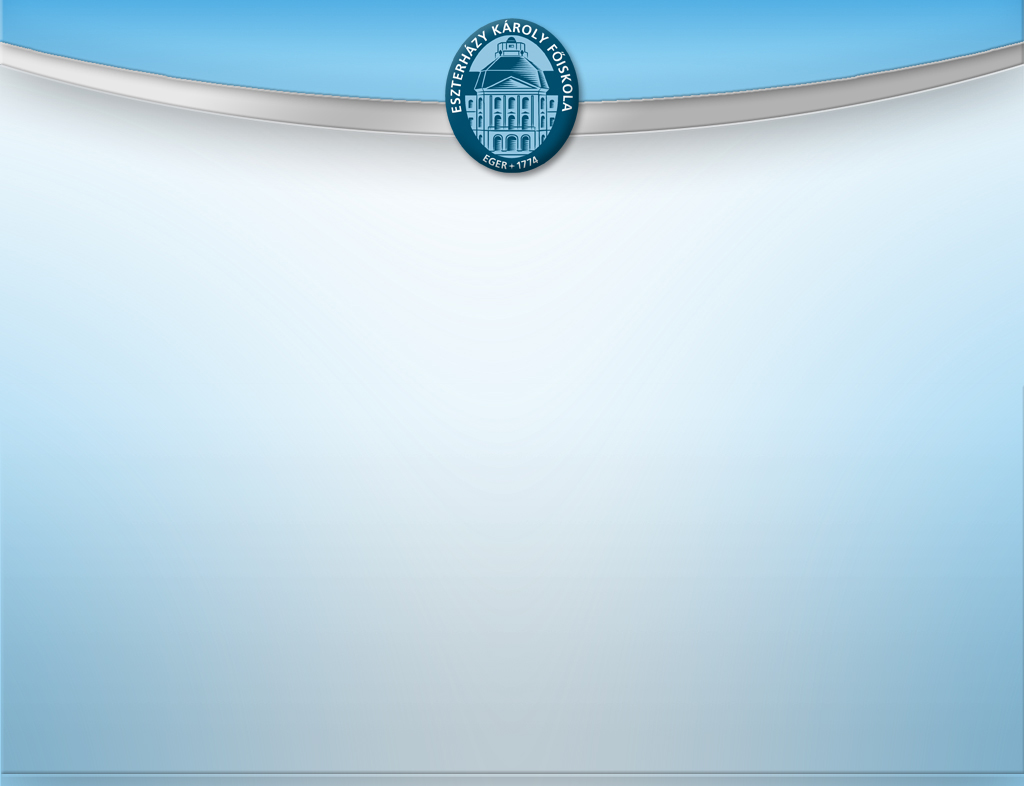 Open University
of Malaysia
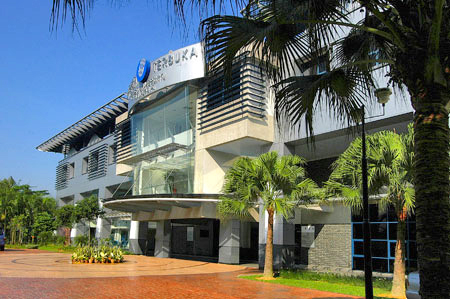 Delta University
Mansoura
Alkalmazott informatikai kapcsolatok
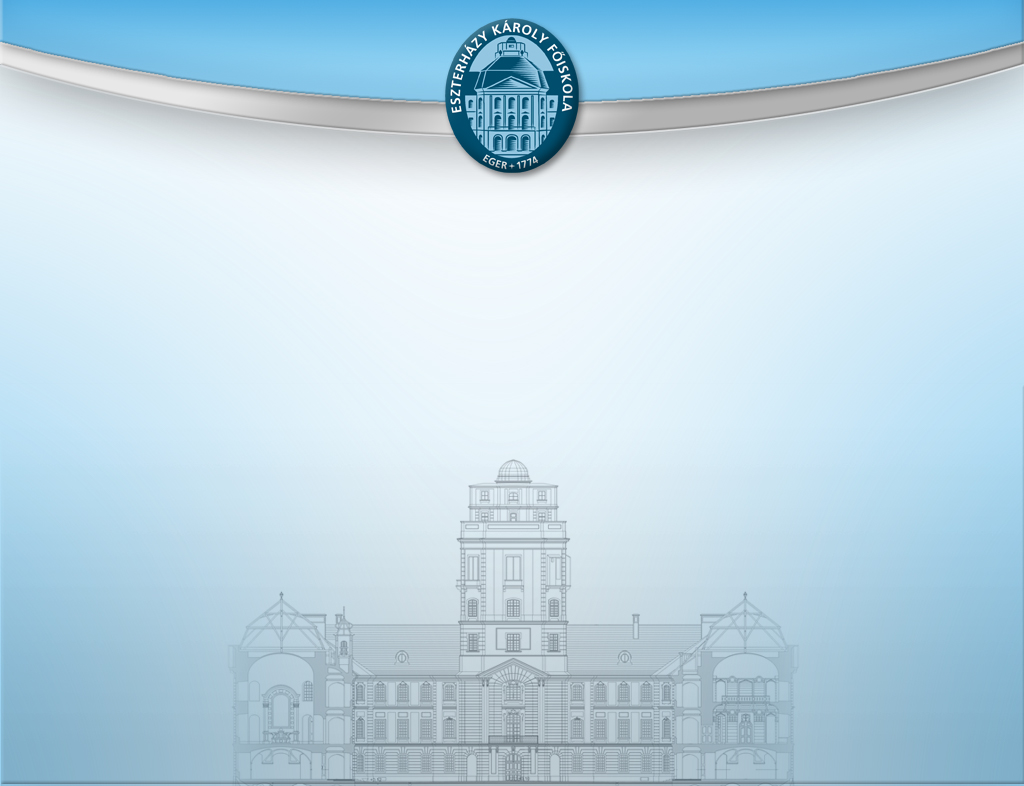 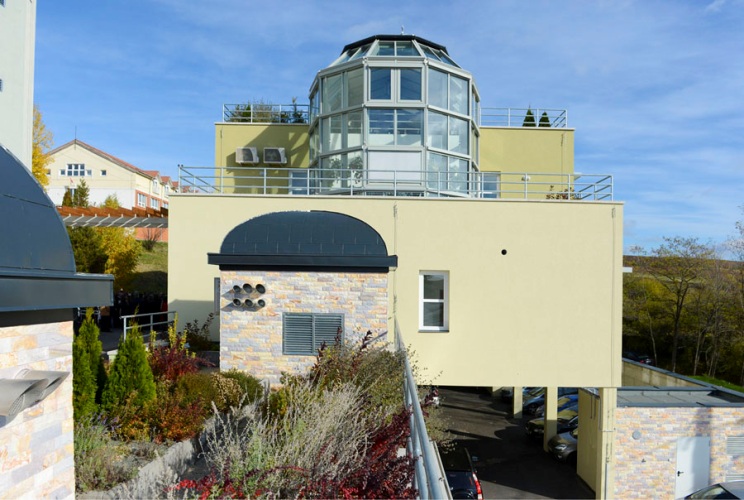 Tudásközpontok:
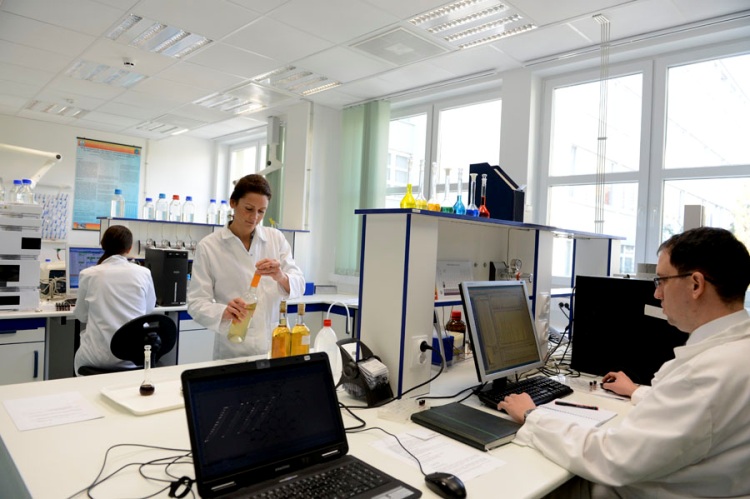 EgerFOOD
Innorégió
IoT Intézet
ÉlettaniKutatóközpont
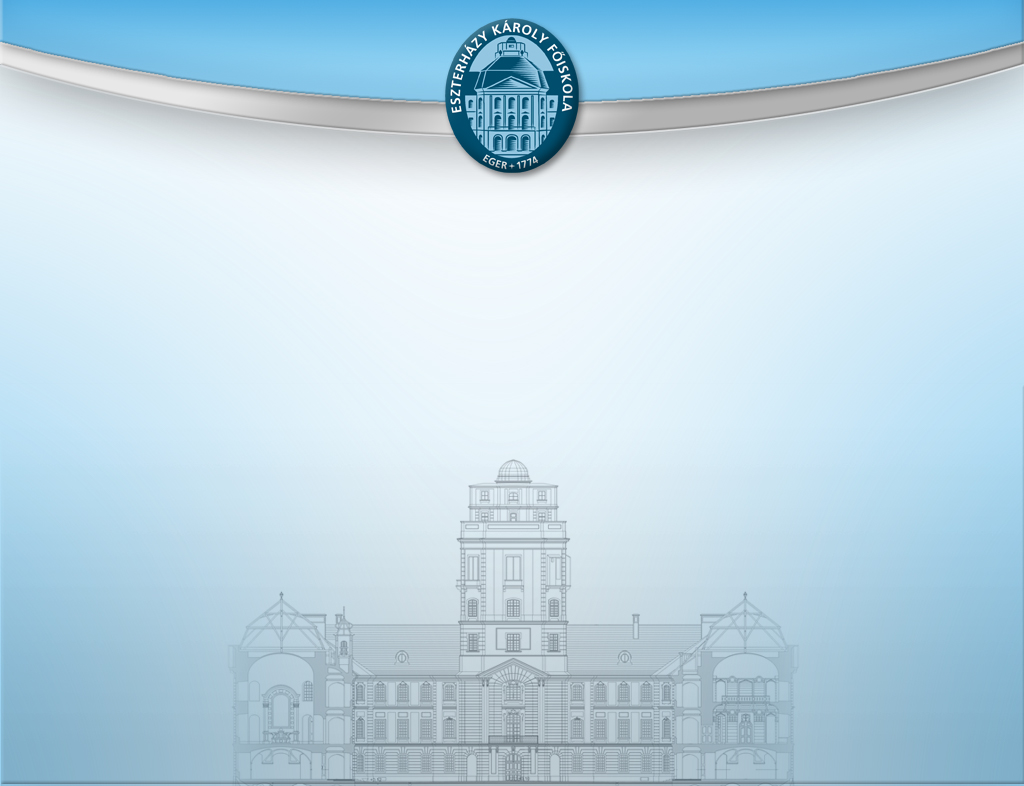 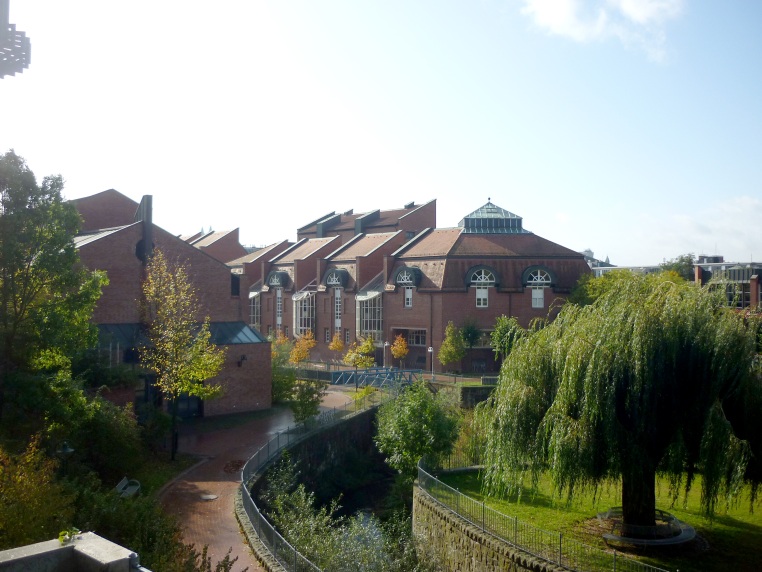 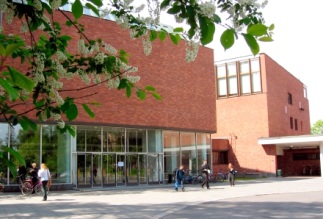 Jyväskylä
Kassel
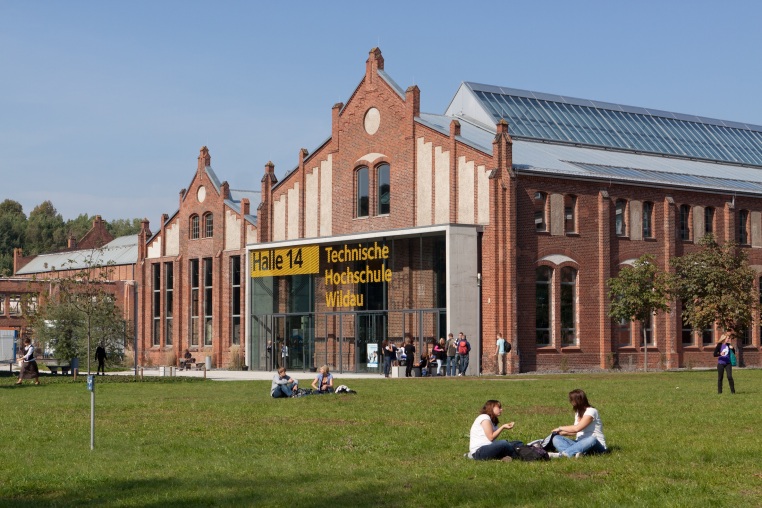 Wildau
Eisenstadt
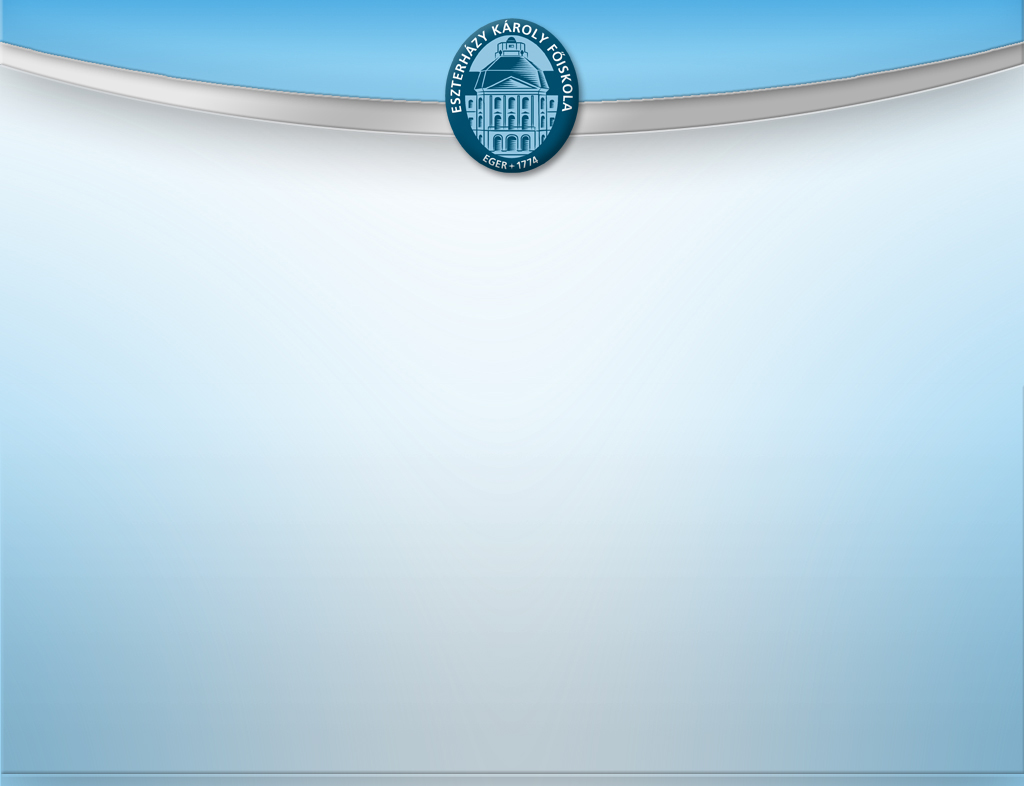 A pedagógusképzés megújítása, Neveléstudományi Doktori Iskola
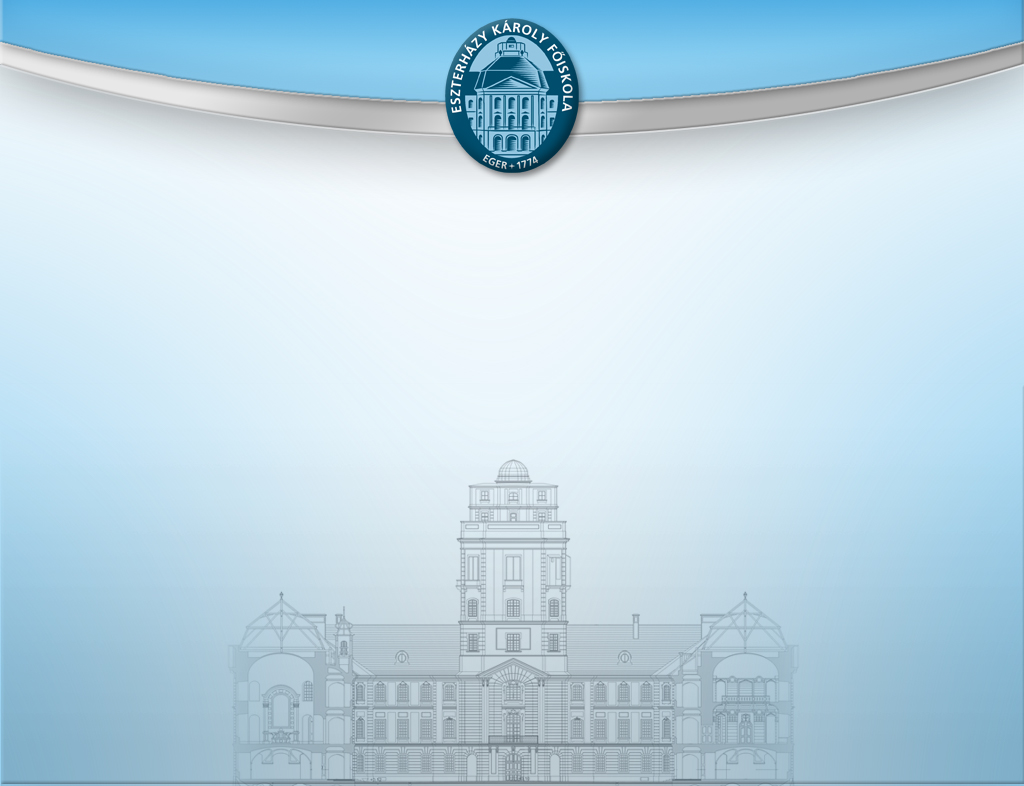 JoMiTE
Joint Master in Teacher Education
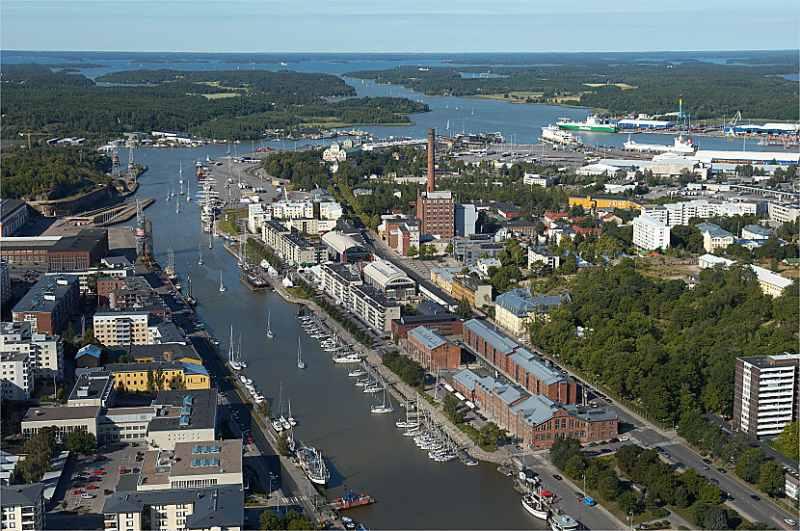 Helsinki
Turku
Regensburg
Groningen
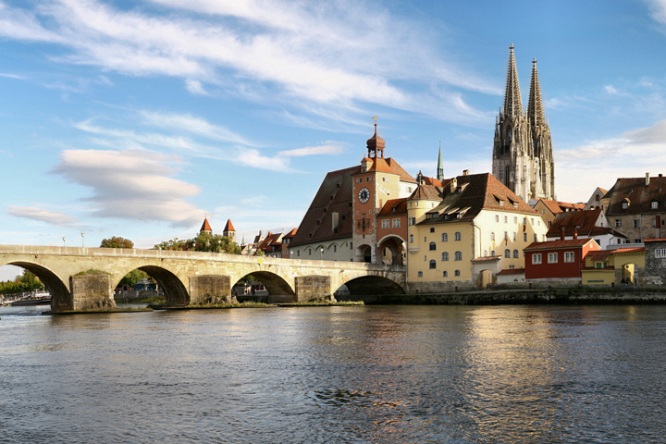 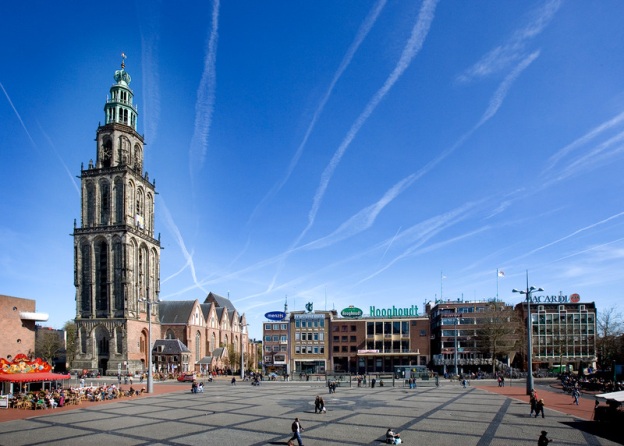 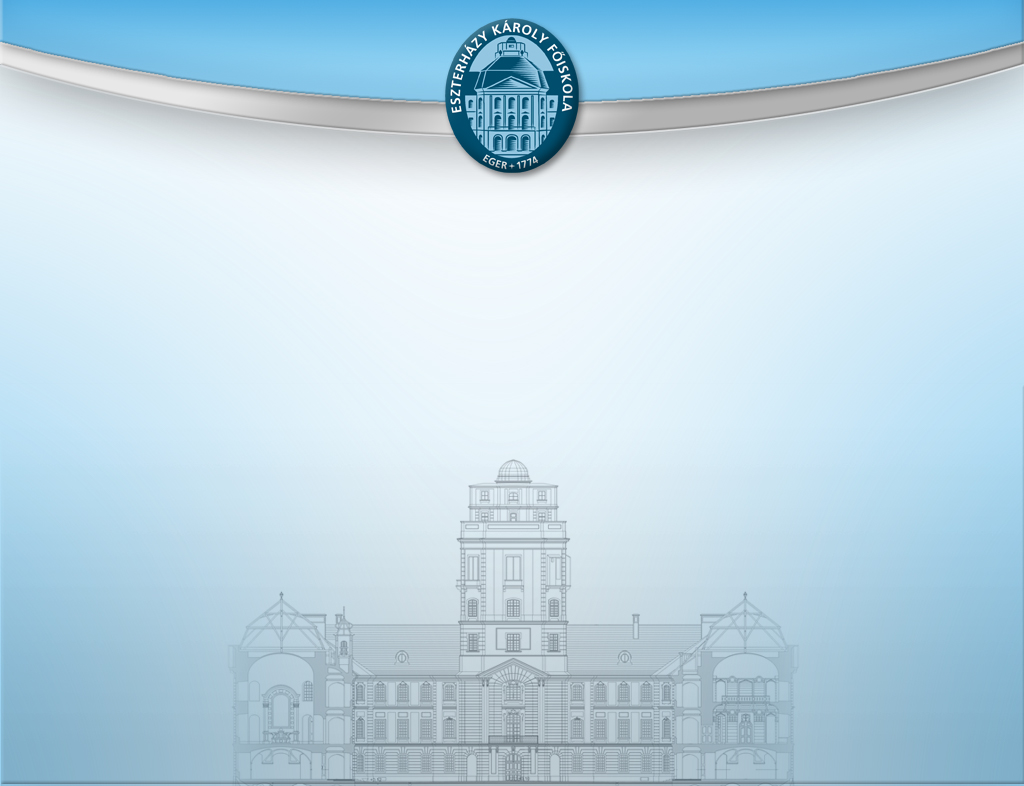 Öveges professzor
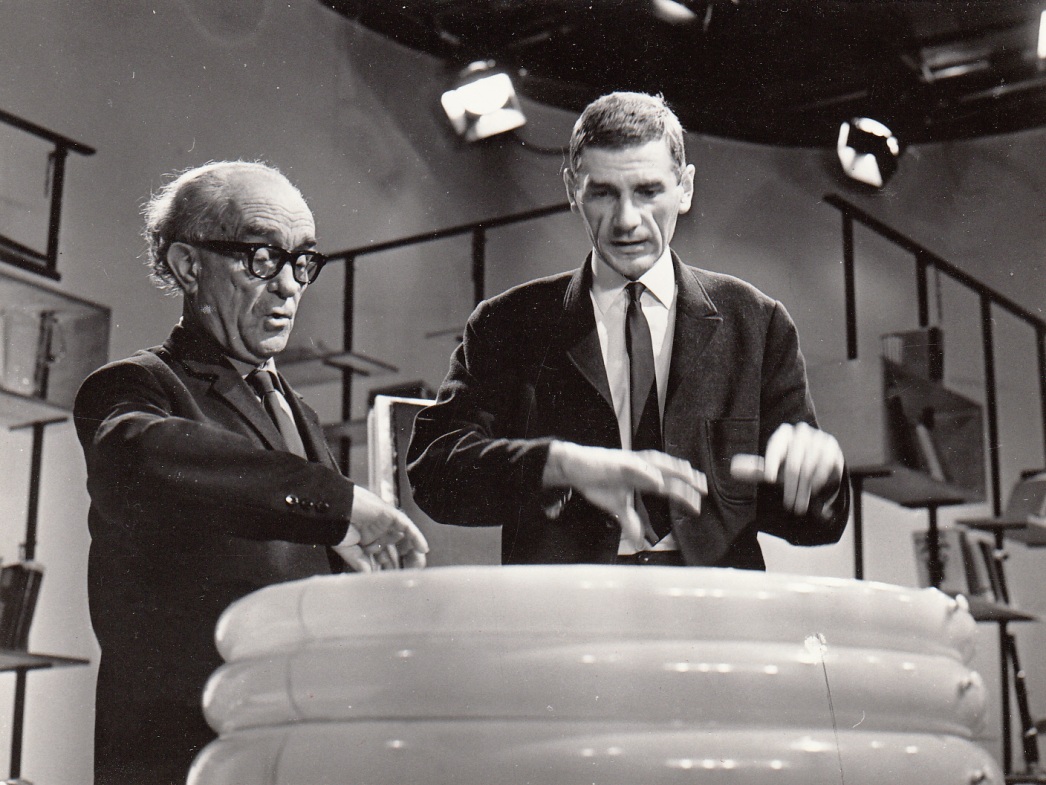 Dienes kockák
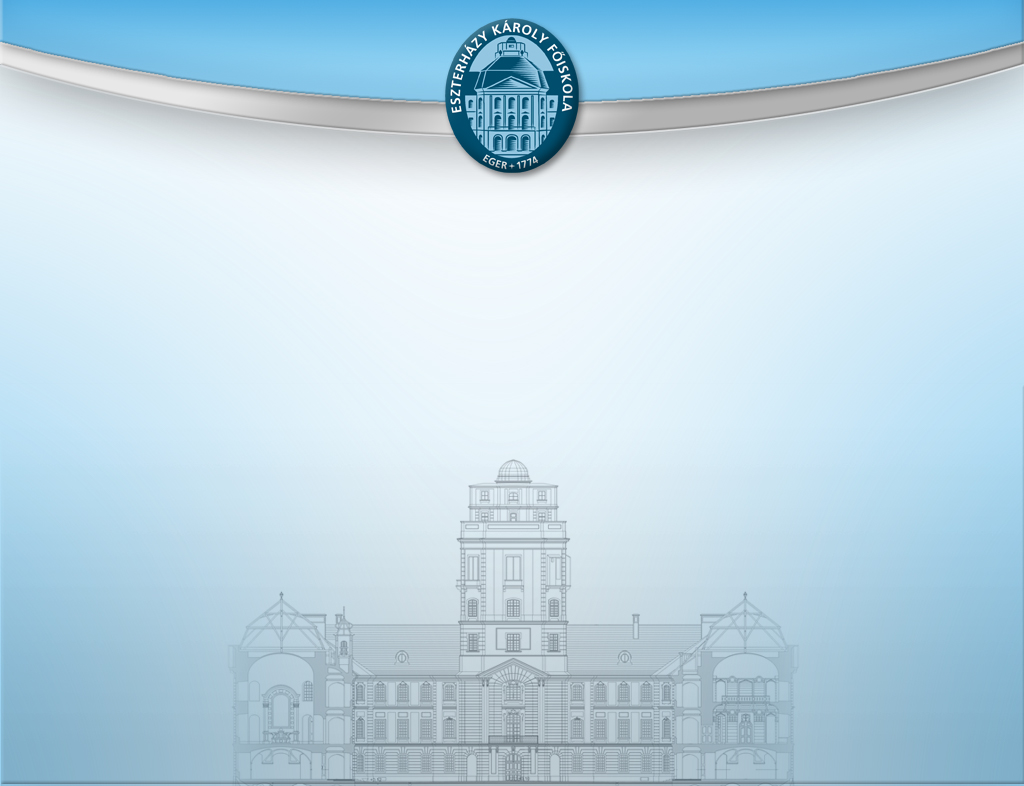 Köszönöm a figyelmet!